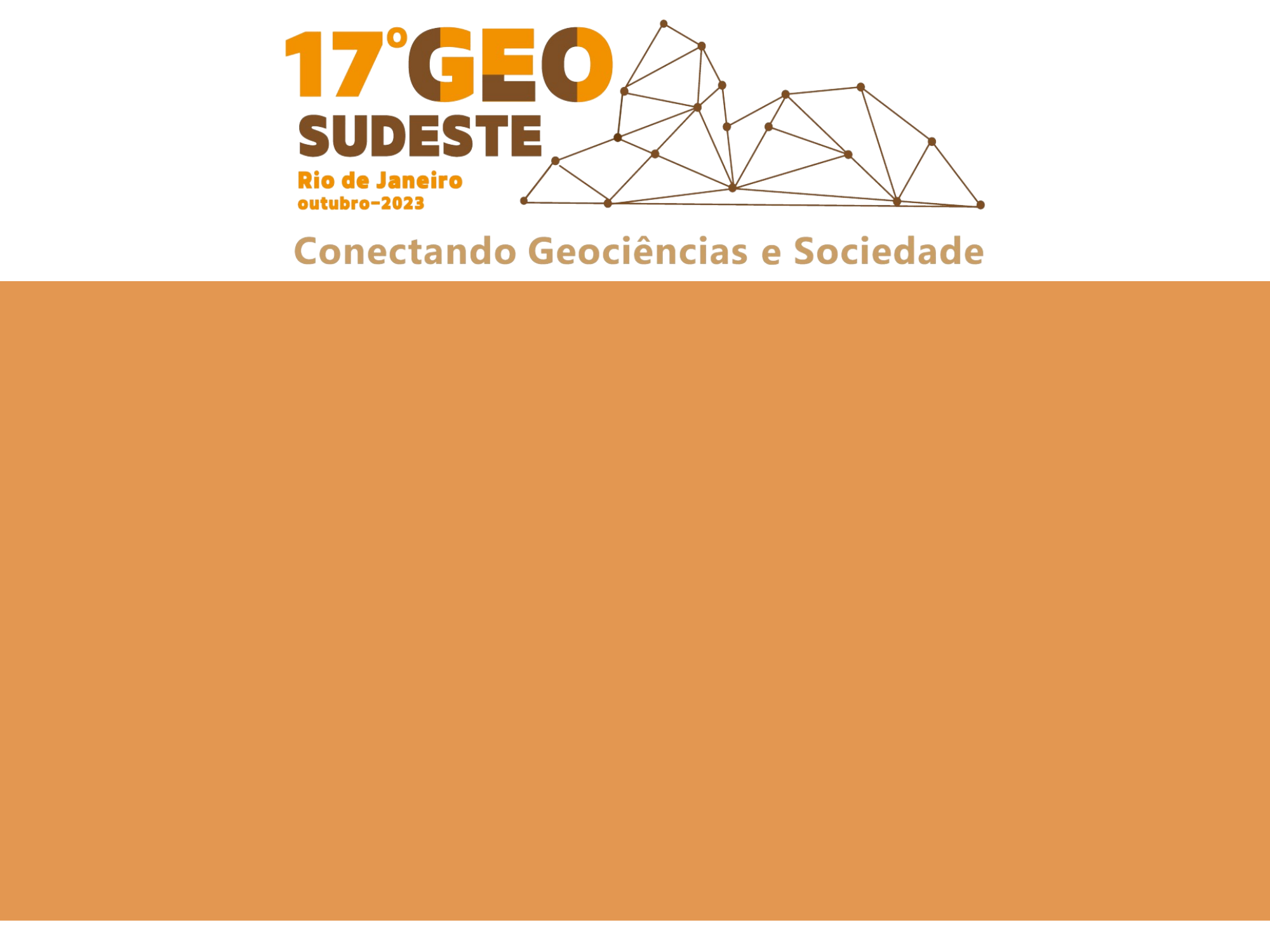 TITULO DO TRABALHO
Autores
Instituições
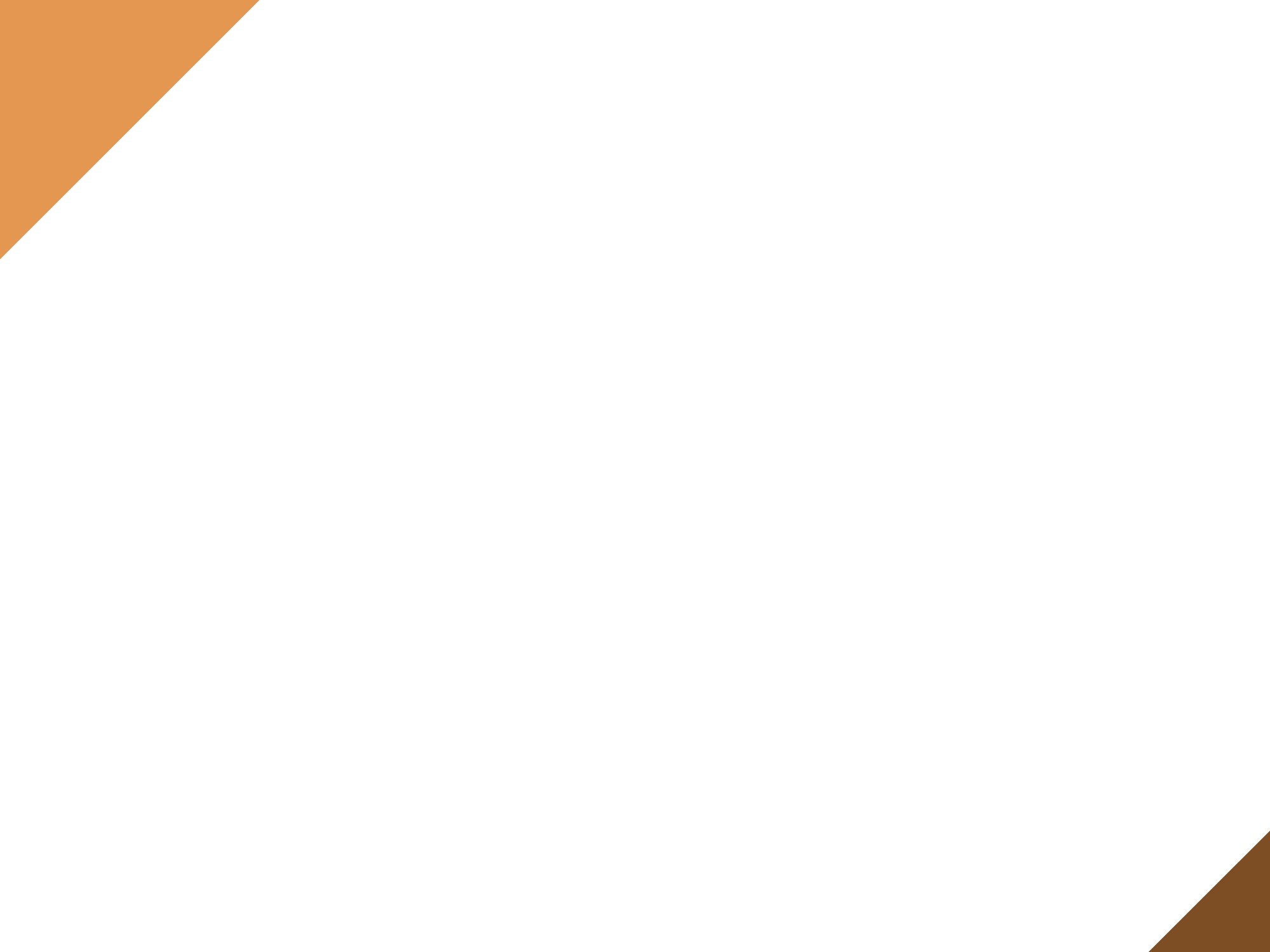 Sub-títulos
O texto dos slides devem seguir o padrão Arial 24, justificado, espaçamento 1,5. 
As tabelas e imagens devem ser legíveis, com qualidade mínima de 320 dpi e referências. 

Tempo de apresentação: 15 minutos + 5 minutos para debate.